STRATEGIC
LITIGATION:
ADVOCACY
FRAMEWORK
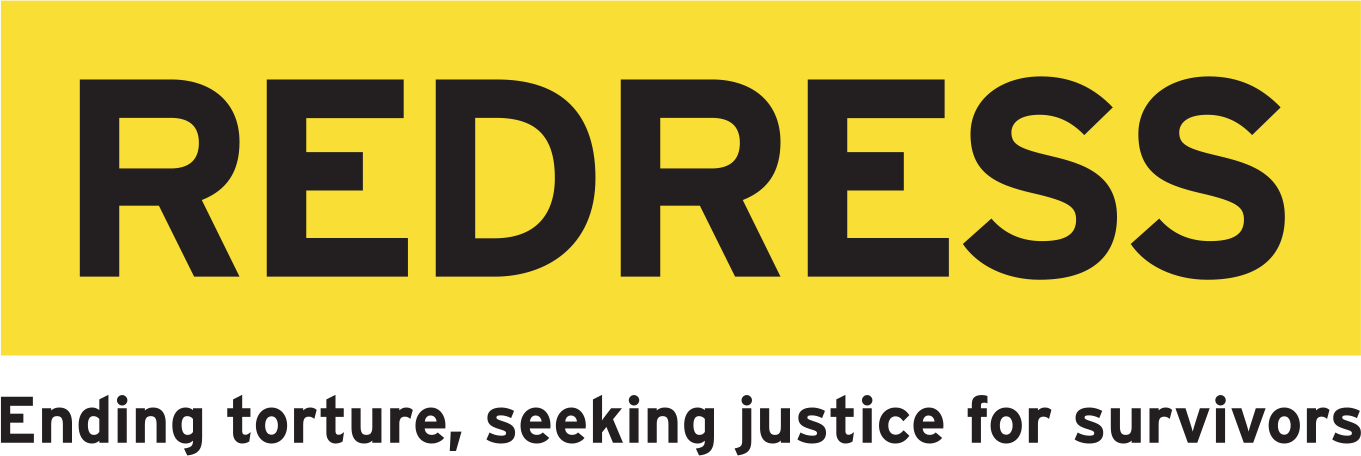 WHAT IS ADVOCACY?
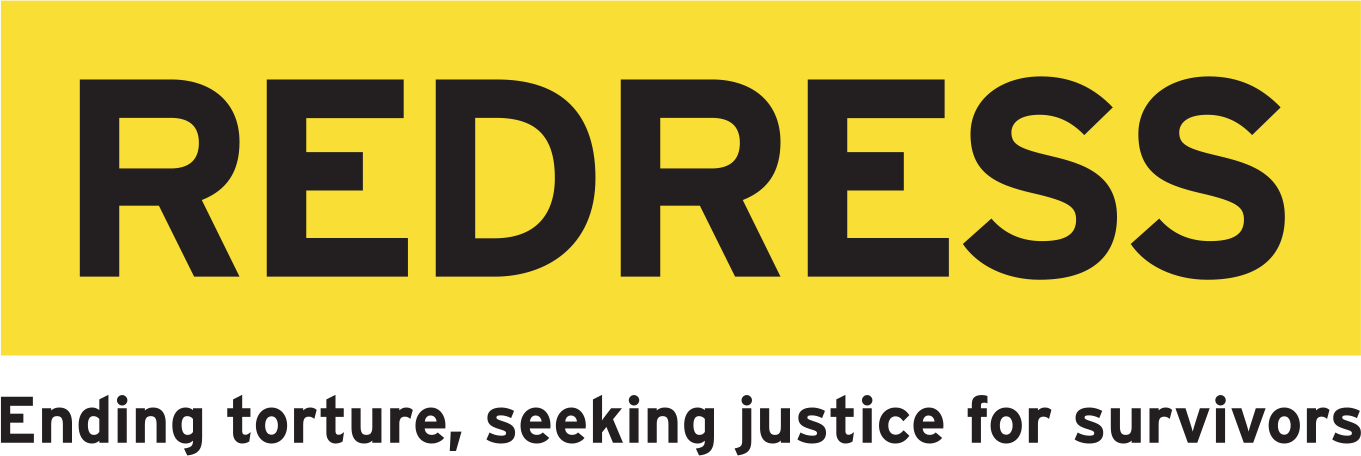 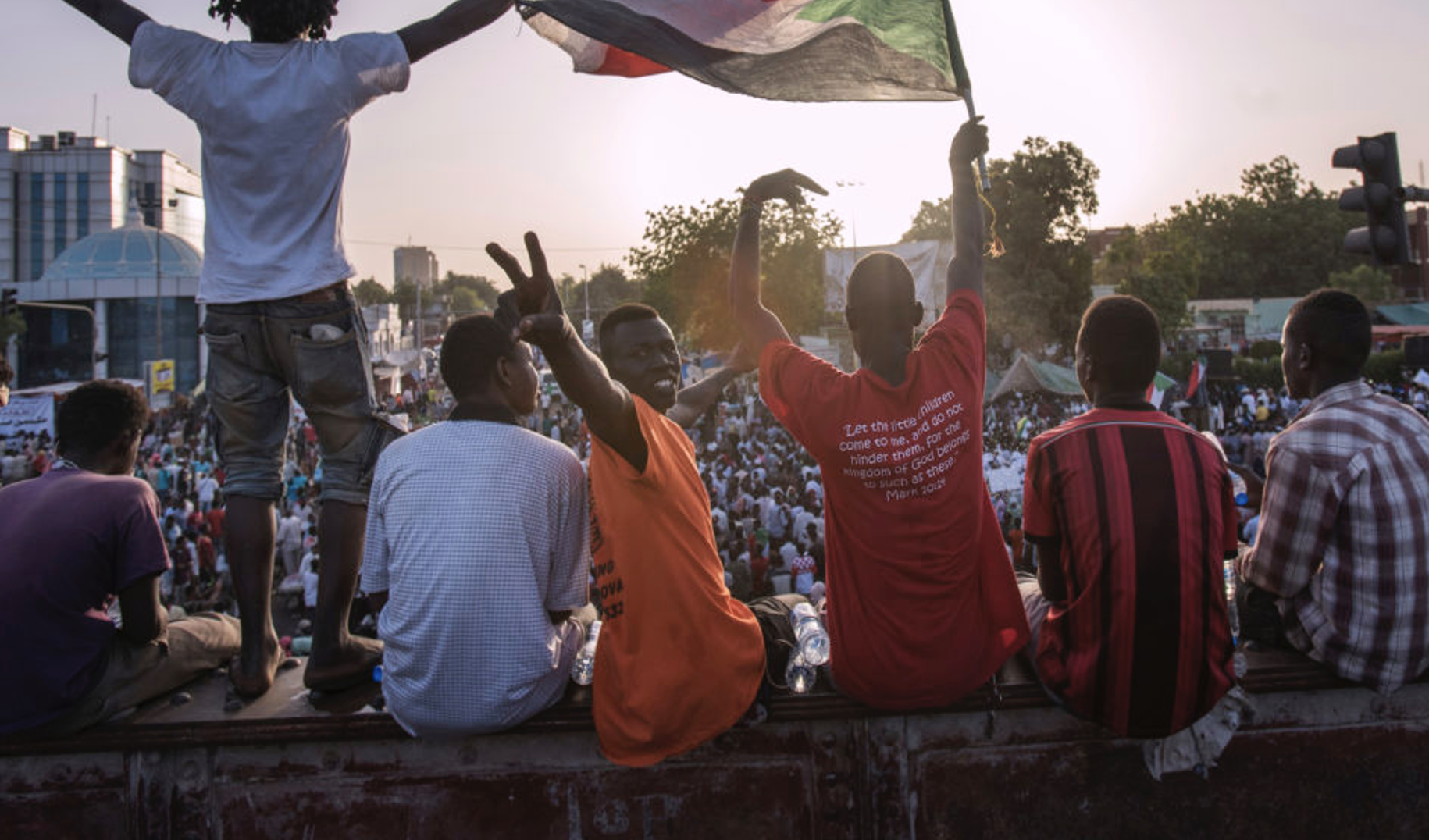 [Speaker Notes: Photo of protesters waving national flags in Karthoum, Sudan’s capital, in April 2019 as the continuing citizen protests enter its fourth week since the fall of President Omar al-Bashir. The protesters were demanding that the transitional military council, that took power, be disbanded and for a new interim civilian ruling council be formed to enable the country to move towards a more democratic form of rule (© David Rose/Panos Pictures).]
WHAT IS ADVOCACY?
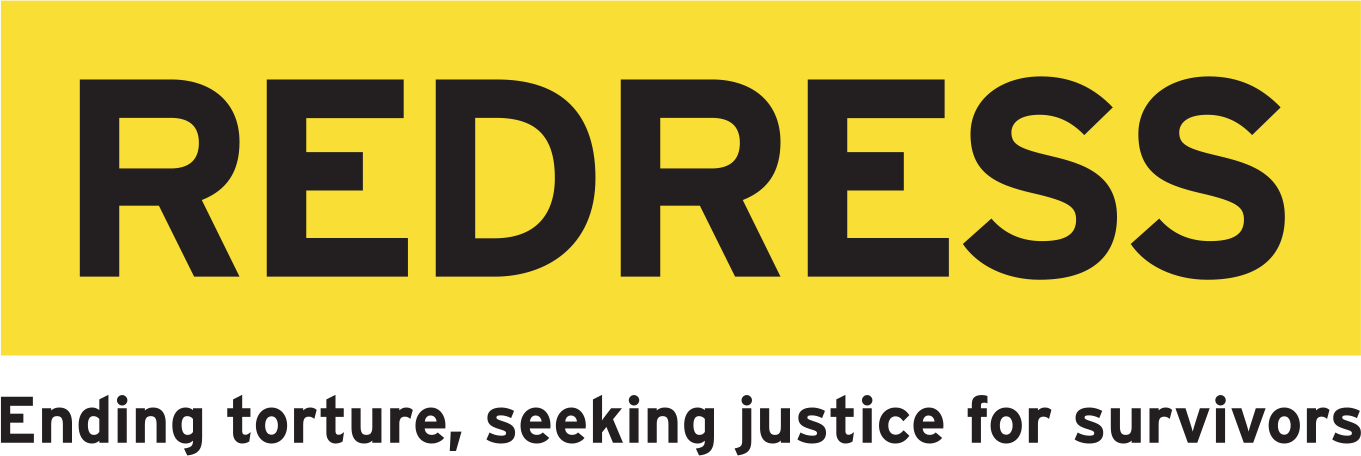 Influence and persuade
Action by key actors
Outcomes for change
ADVOCACY STRATEGY
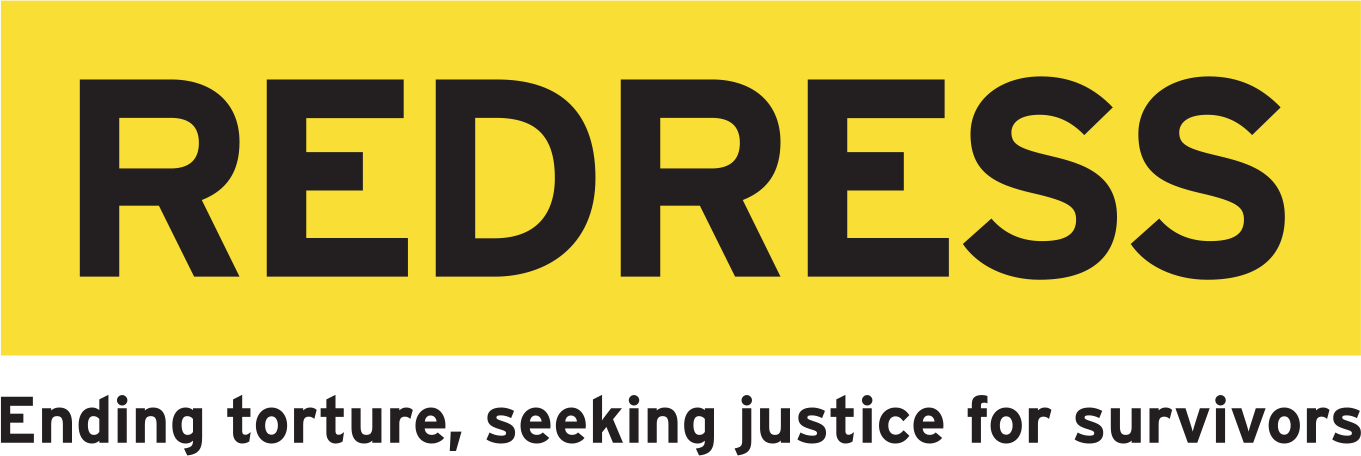 Outcomes
Delivery
Targets
Strategy
Planning
Message
Alliances
Messengers
ADVOCACY TARGETS
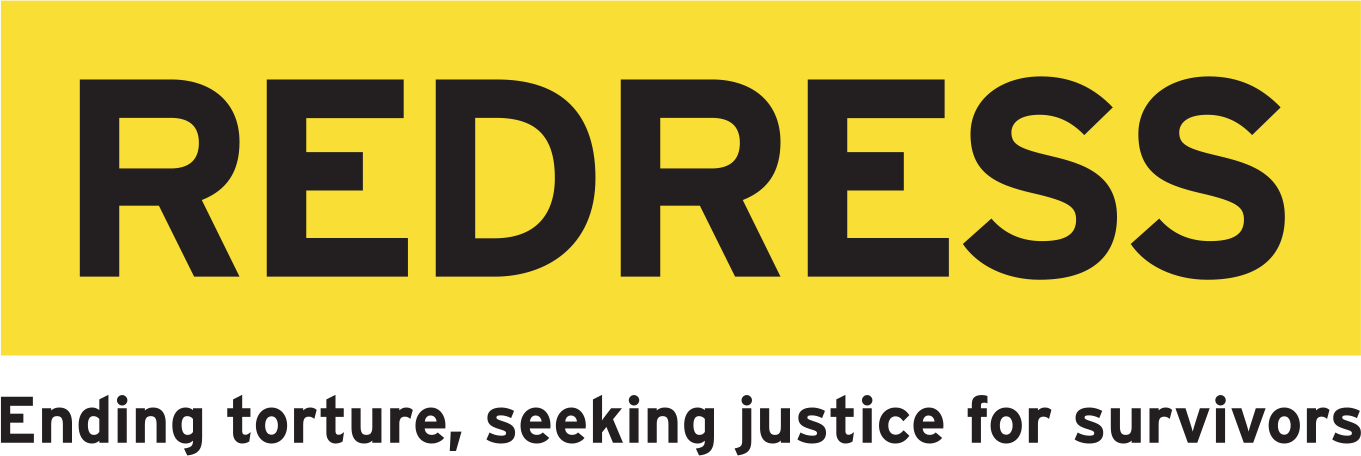 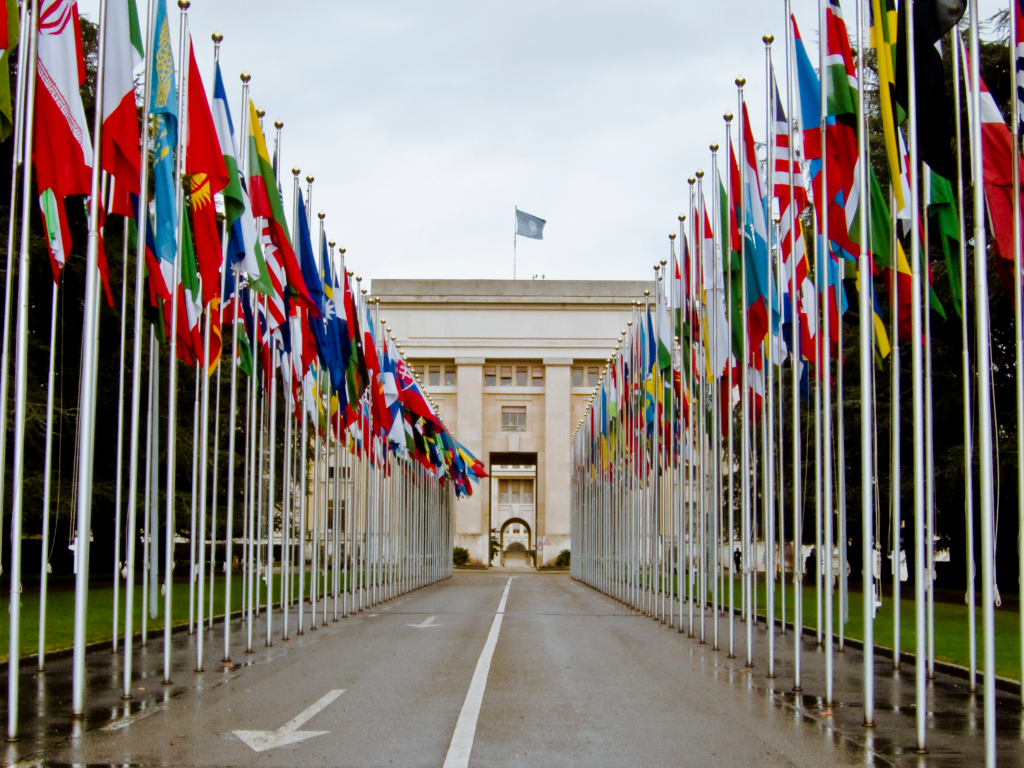 International
Diversify
National
Impact
Local
Regional
[Speaker Notes: Photo of the Palace of Nations (Palais des Nations), home of the United Nations Office in Geneva, Switzerland (© UN Photo).]
ADVOCACY TARGETS
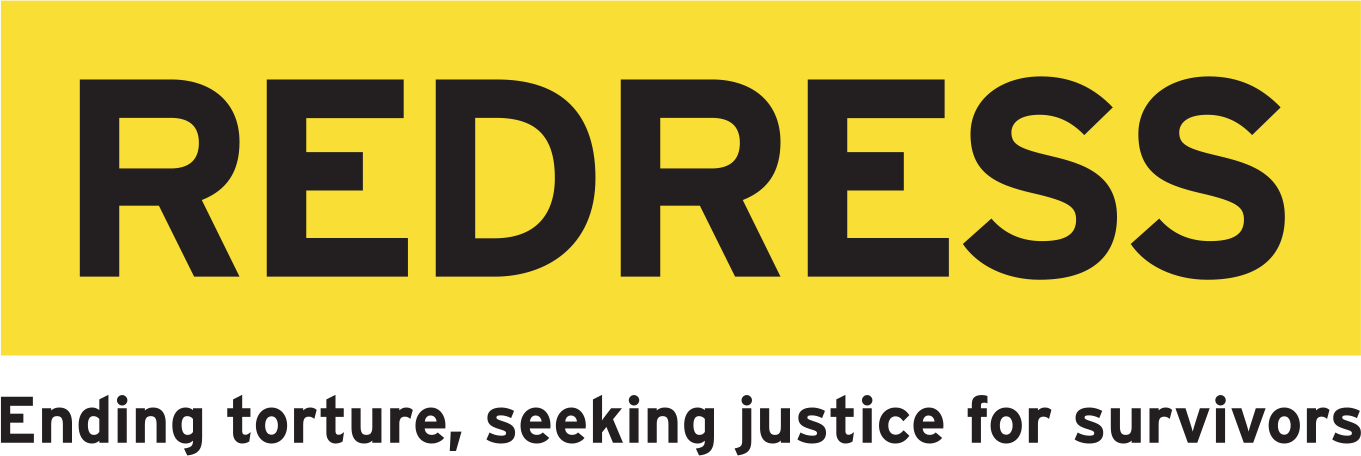 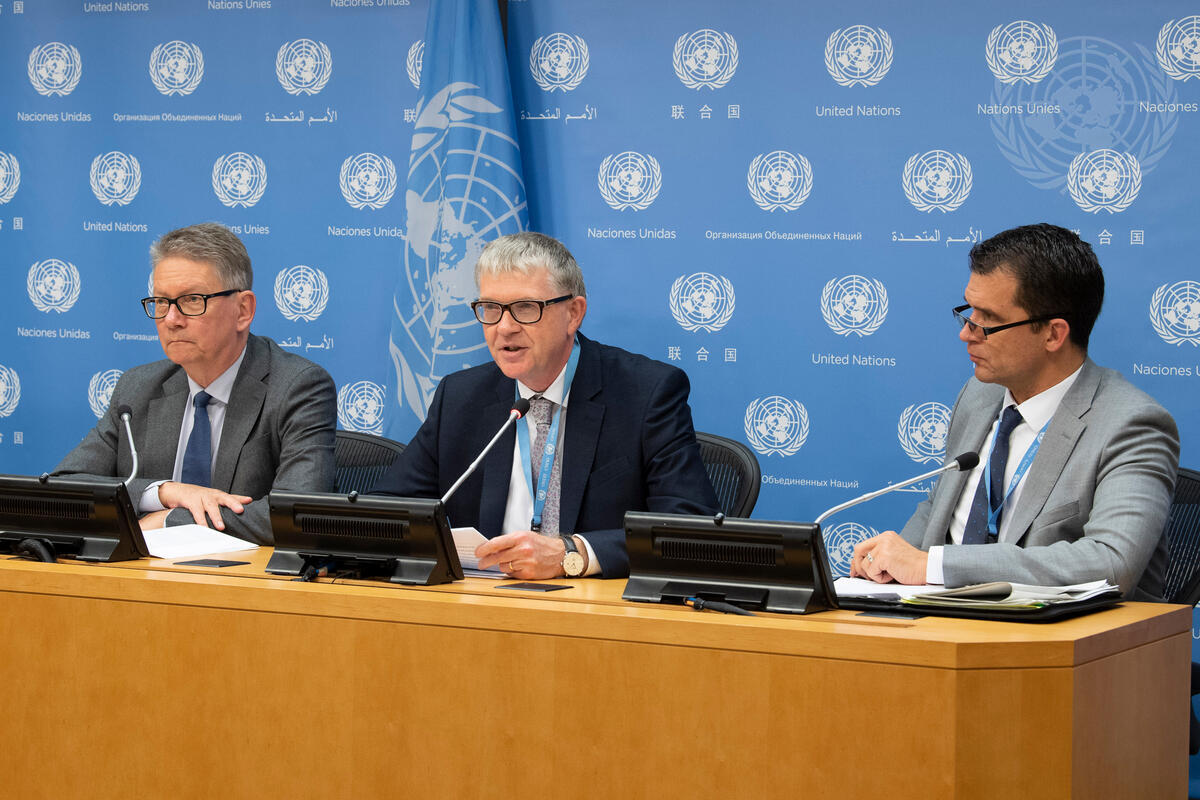 Power
Influence
Compliance
Membership
Expertise
[Speaker Notes: Photo of a press briefing with Jens Modvig, Chair of Committee against Torture; Malcolm Evans, Chair of Subcommittee on Prevention of Torture; and Nils Melzer, Special Rapporteur on Torture (© UN Photo).]
CRAFTING A MESSAGE
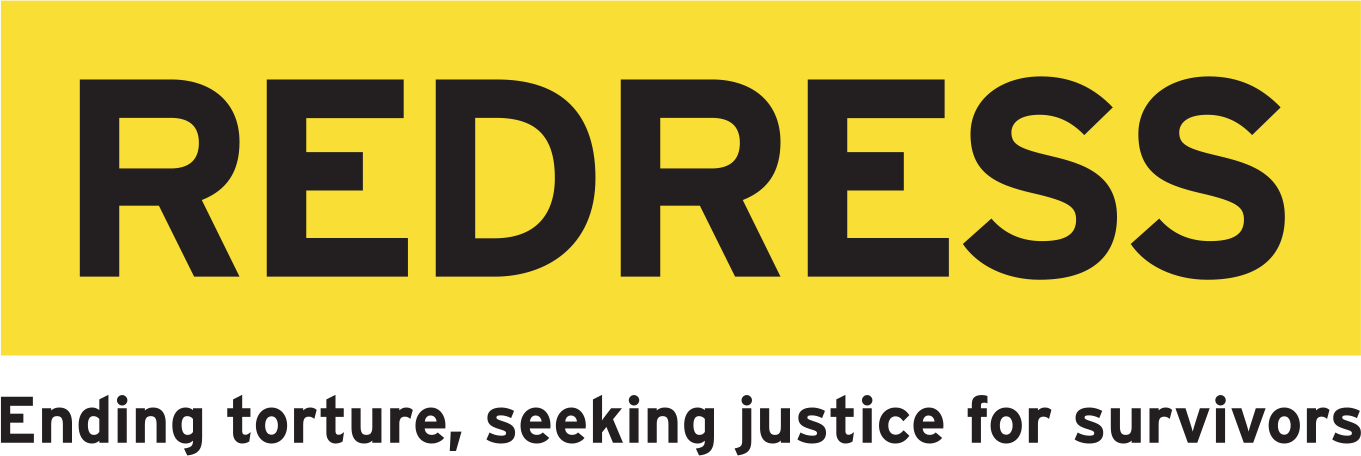 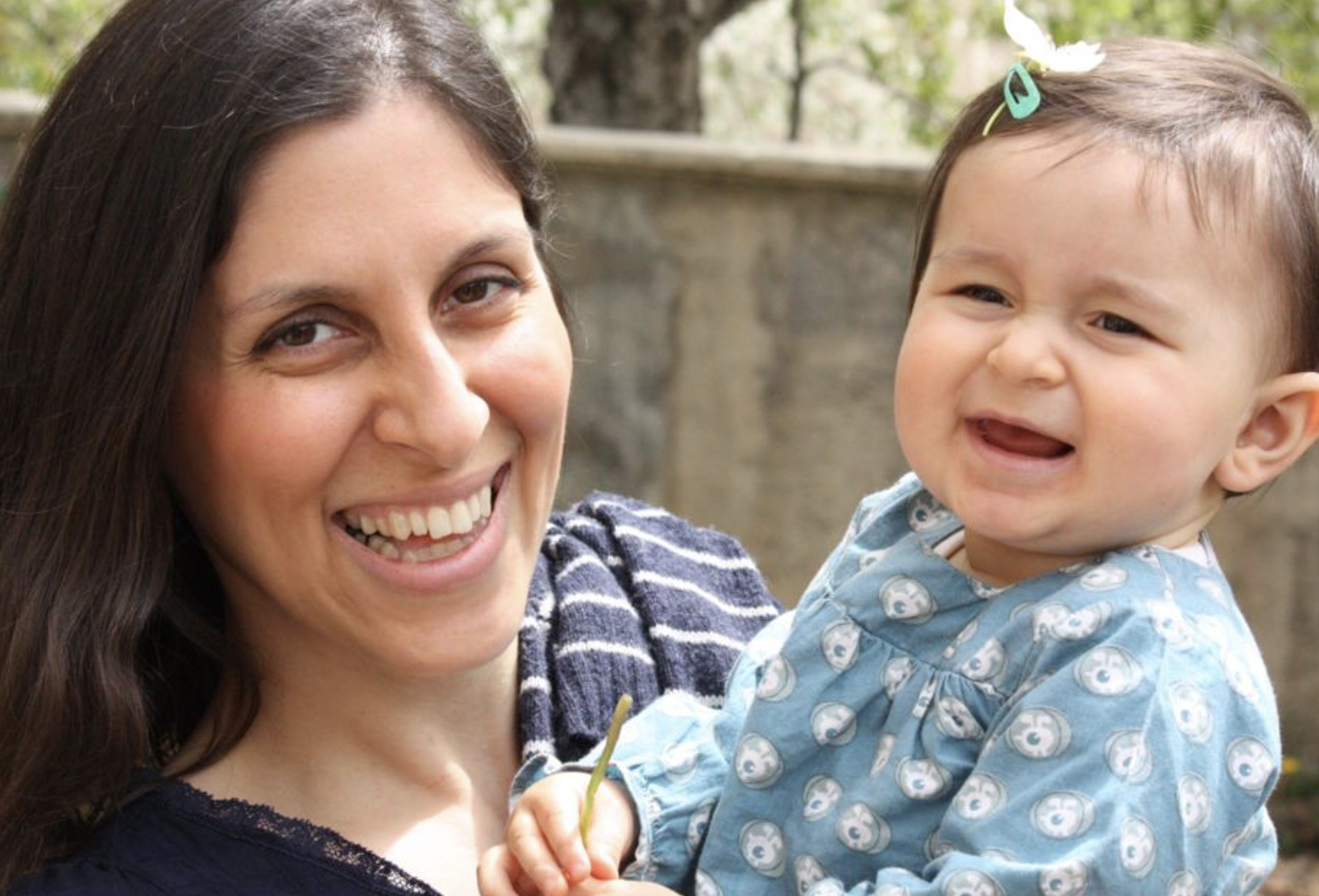 [Speaker Notes: Photo of Nazanin Zaghari-Ratcliffe and her daughter Gabriella (© Free Nazanin Campaign).]
CRAFTING A MESSAGE
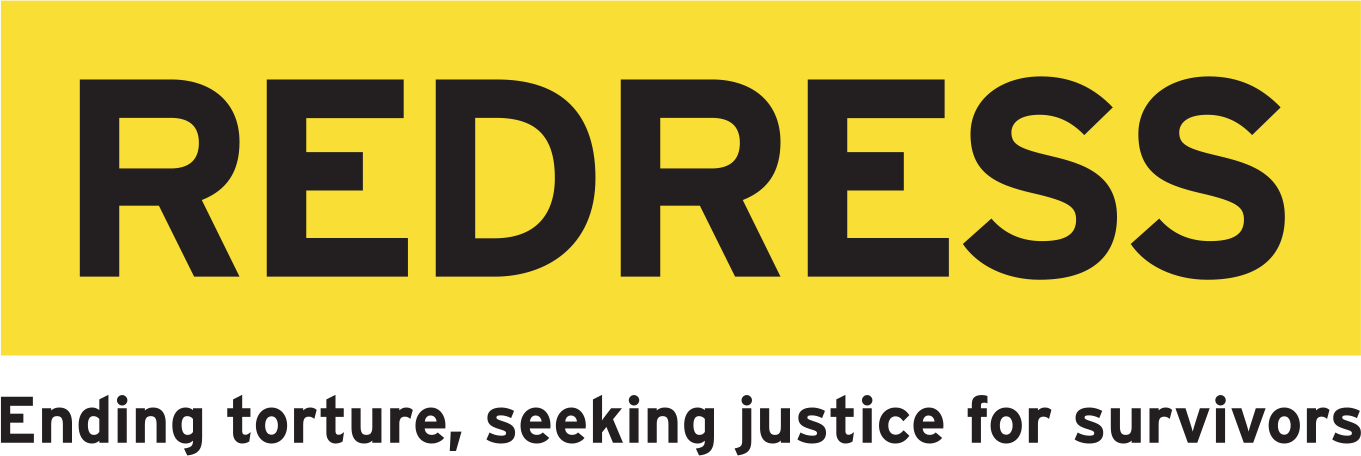 Humanising
Simple and clear
Context-sensitive
Tailored
© XXXXXXXXXXXXXX
ELEMENTS
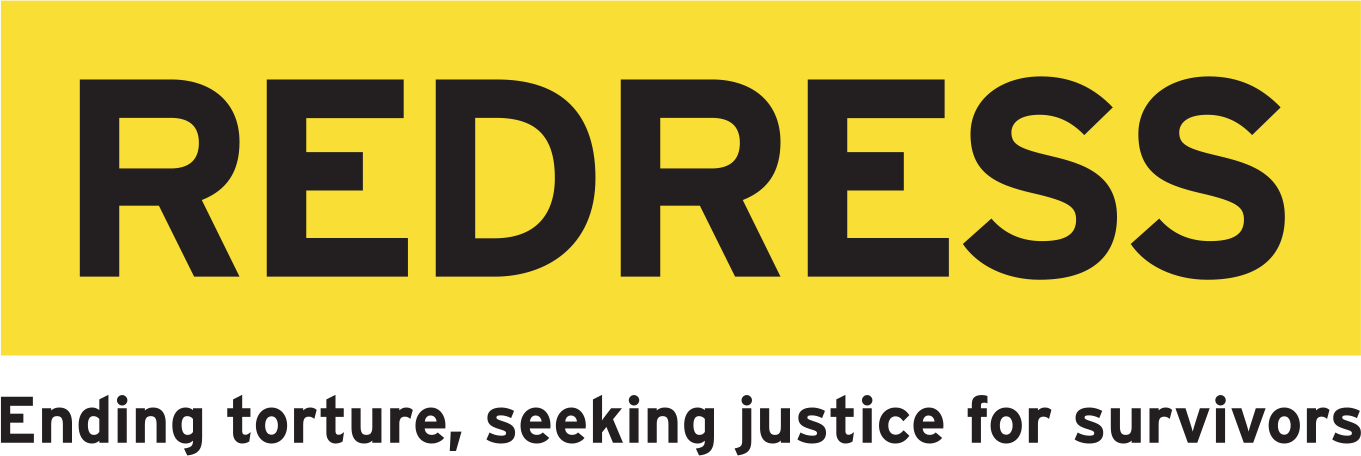 Survivor-centred
Goals
Trust
Consent
BUILDING ALLIANCES
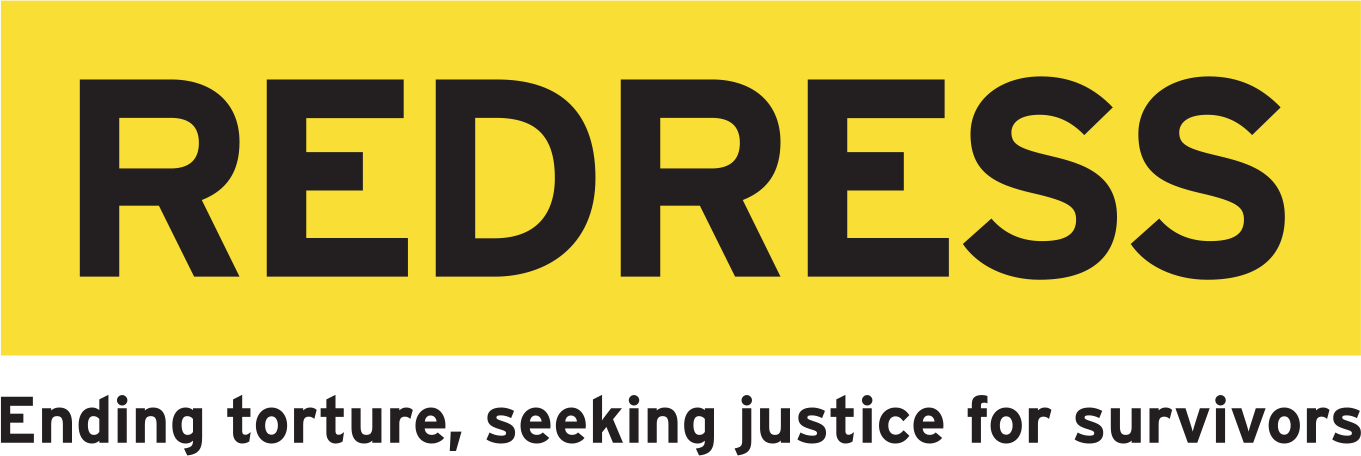 Alliances
Coordination
Sharing expertise
Message
Strength
Credibility
Outcome
Changing attitudes
Achieving goals
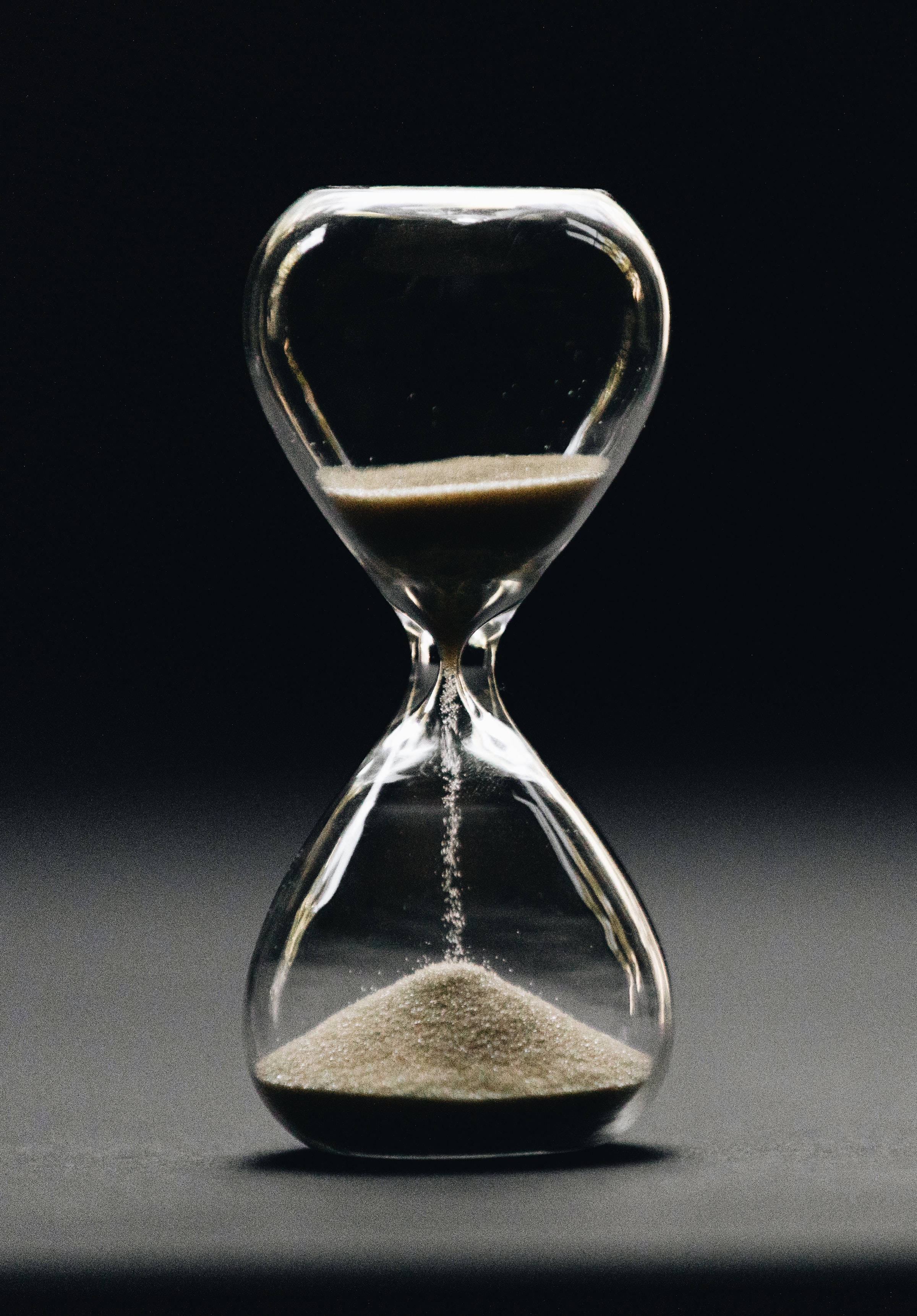 PLANNING AND DELIVERY
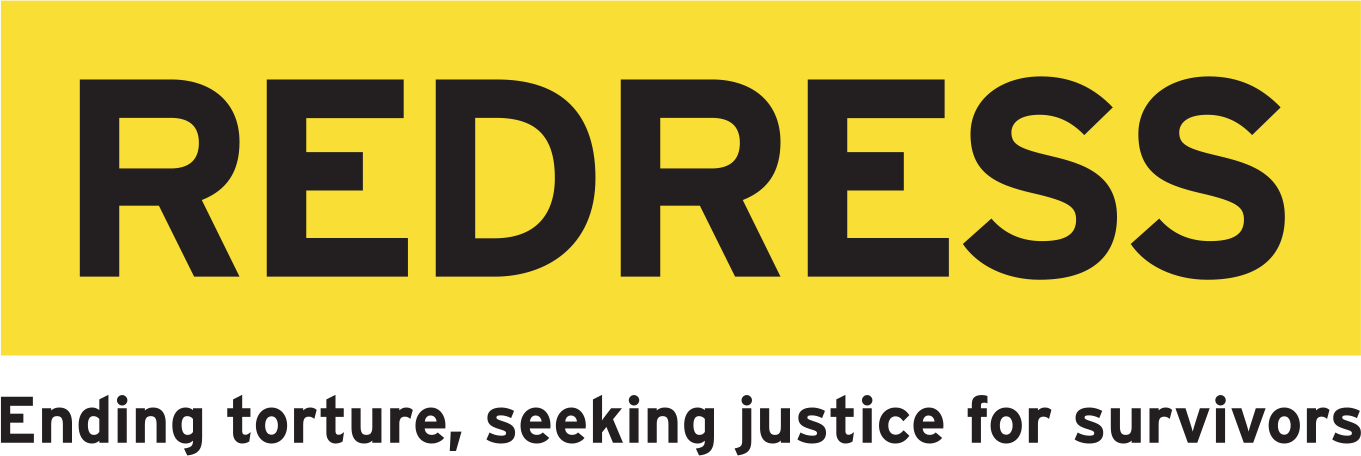 Planning
Flexibility
Persistence
Opportunities
Caption
[Speaker Notes: Photo © Nathan Dumlao on Unsplash.]
CAMPAIGN FRAMEWORK
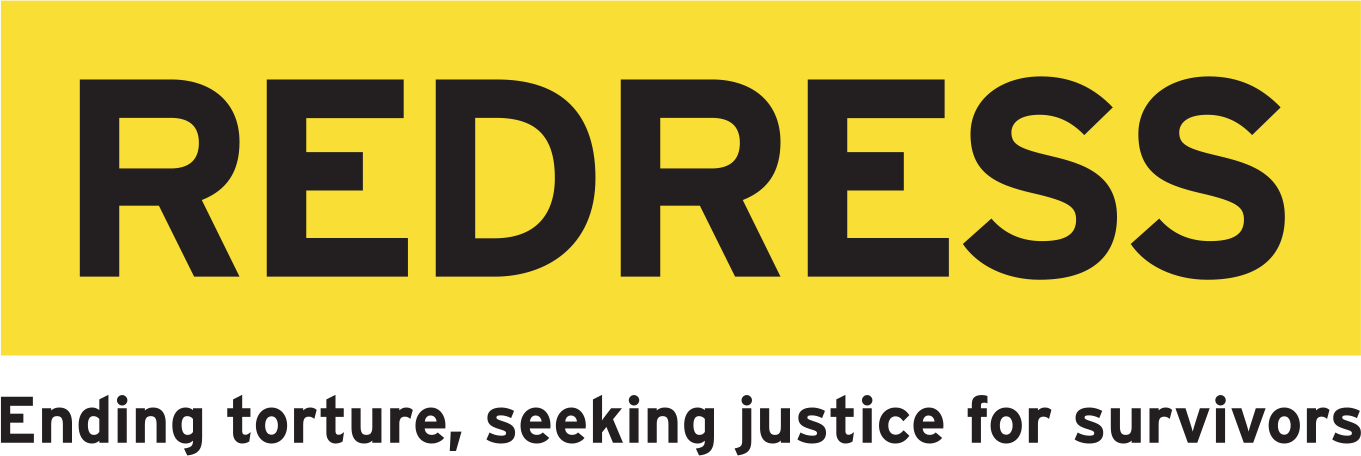 Communication
Media
Fact-finding
Litigation
Campaign
Reporting
Education
[Speaker Notes: Photos: Alamy; LFJL; Fabien Barral, Unsplash; Camilo Jimenez, Unsplash; Inaki del Olmo, Unplash; The Climate Reality Project, Unsplash; (© REDRESS).]
CAMPAIGN FRAMEWORK
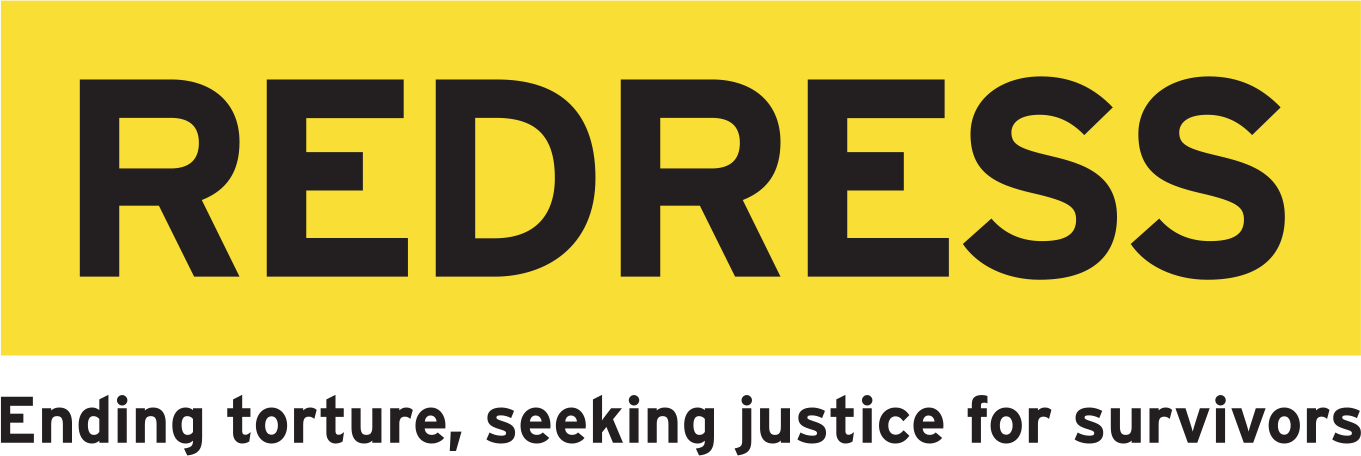 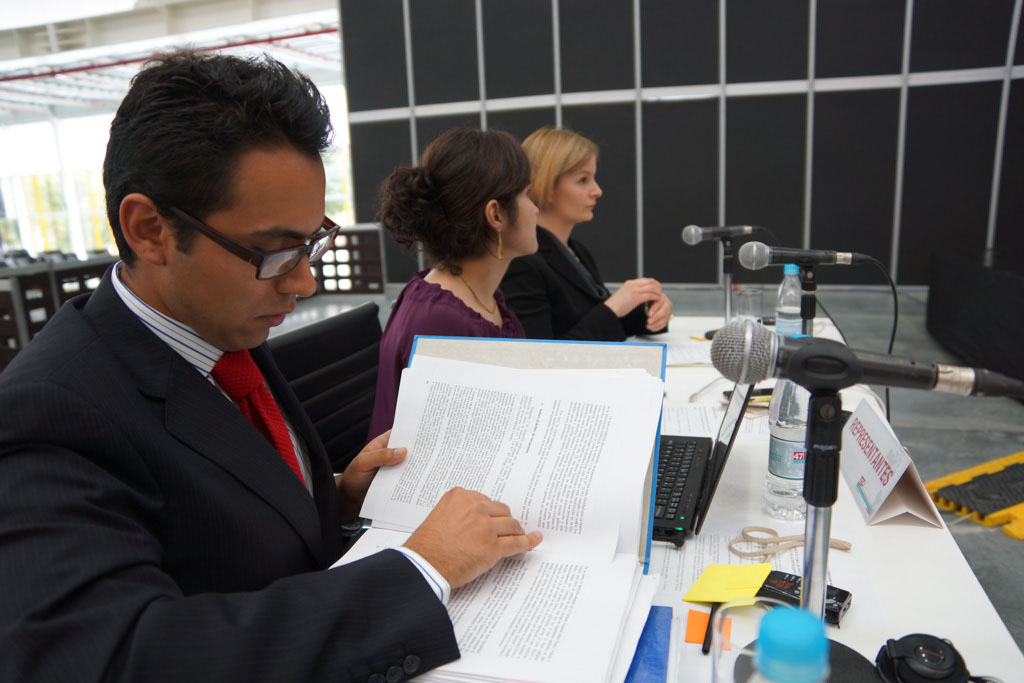 Litigation
[Speaker Notes: Photo of a hearing at the Inter-American Court of Human Rights (© REDRESS).
Domestic, regional, international courts
Can contribute to direct change for victims 
Can contribute to legal, policy and institutional change
Can influence gradual social and political change]
CAMPAIGN FRAMEWORK
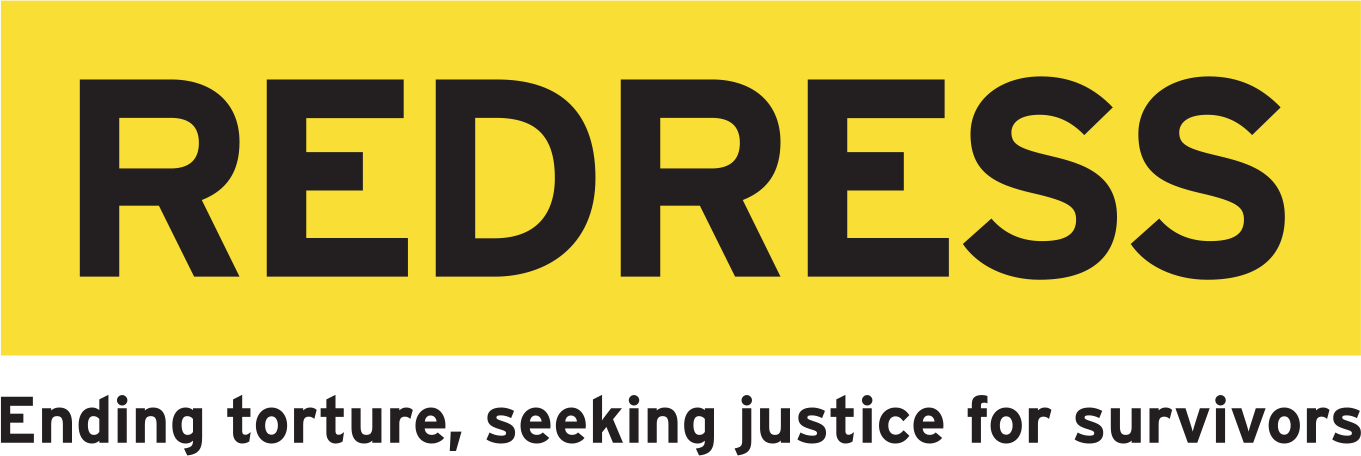 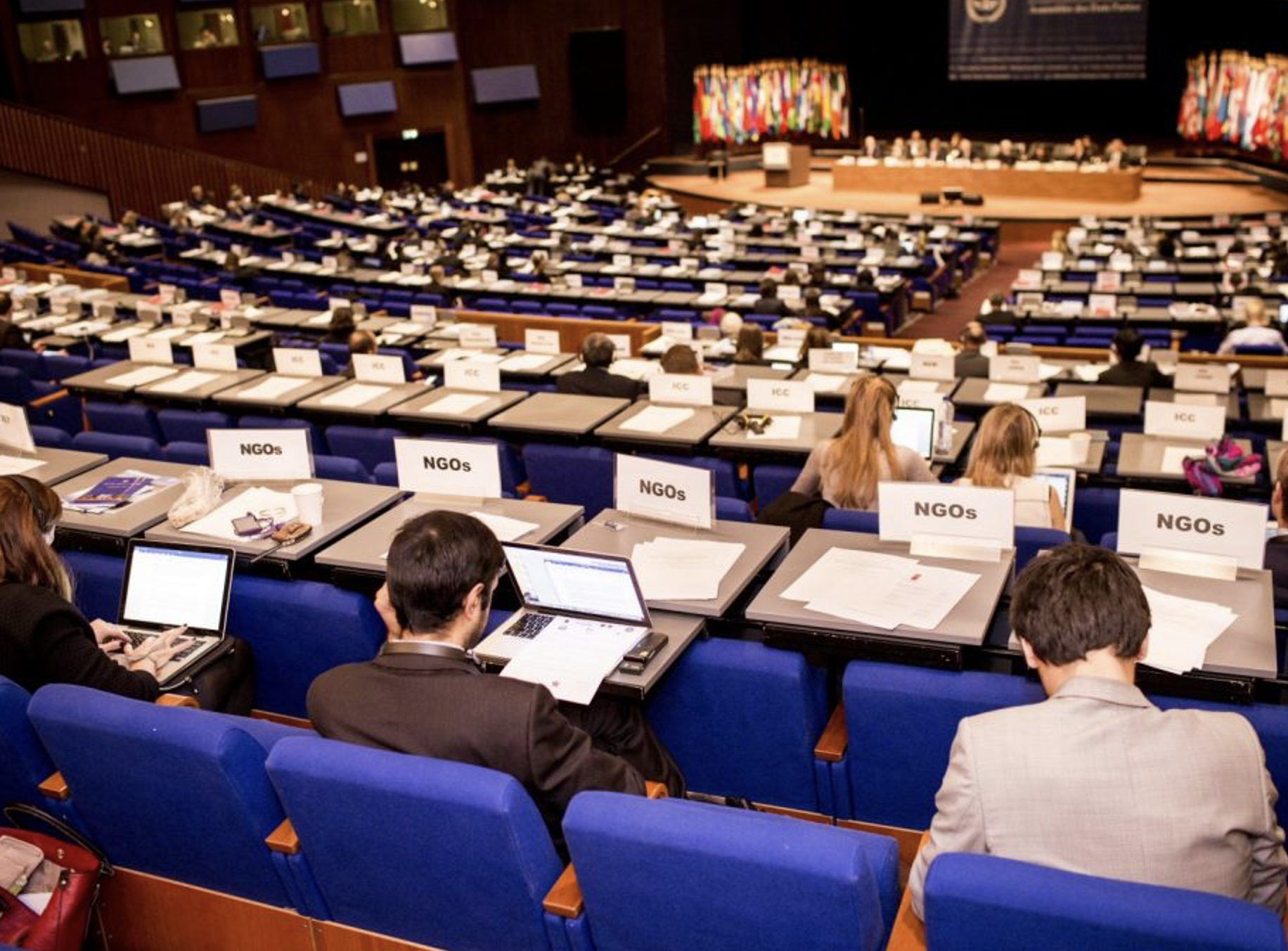 Advocacy
[Speaker Notes: Photo: International Criminal Court’s Assembly of State Parties (© Mathias Berkovic/CICC)
Dialogue and discussions 
One-on-one meetings 
Committee membership and building relationships
Lobbying]
CAMPAIGN FRAMEWORK
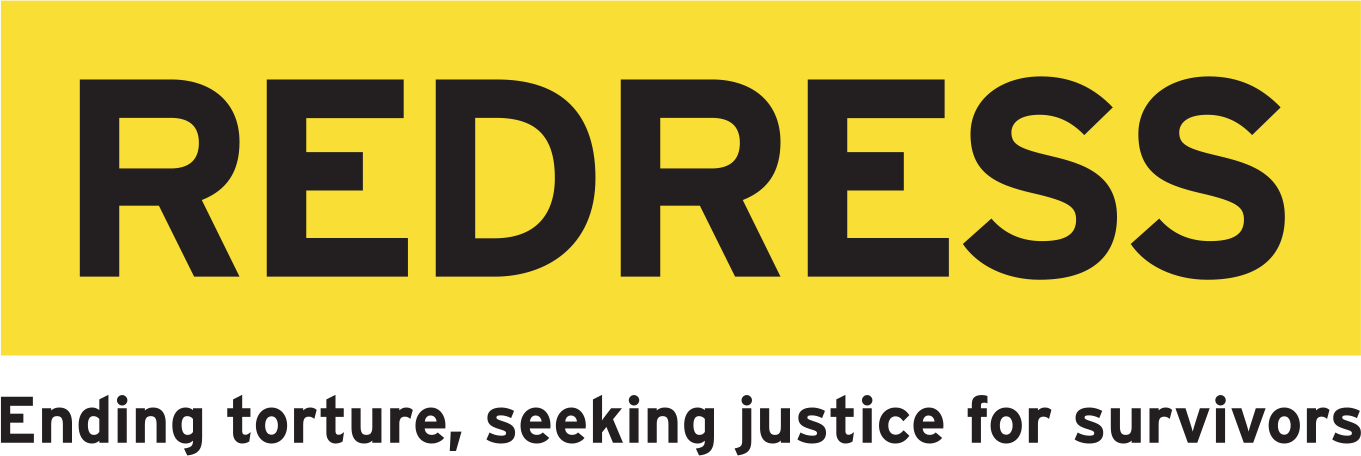 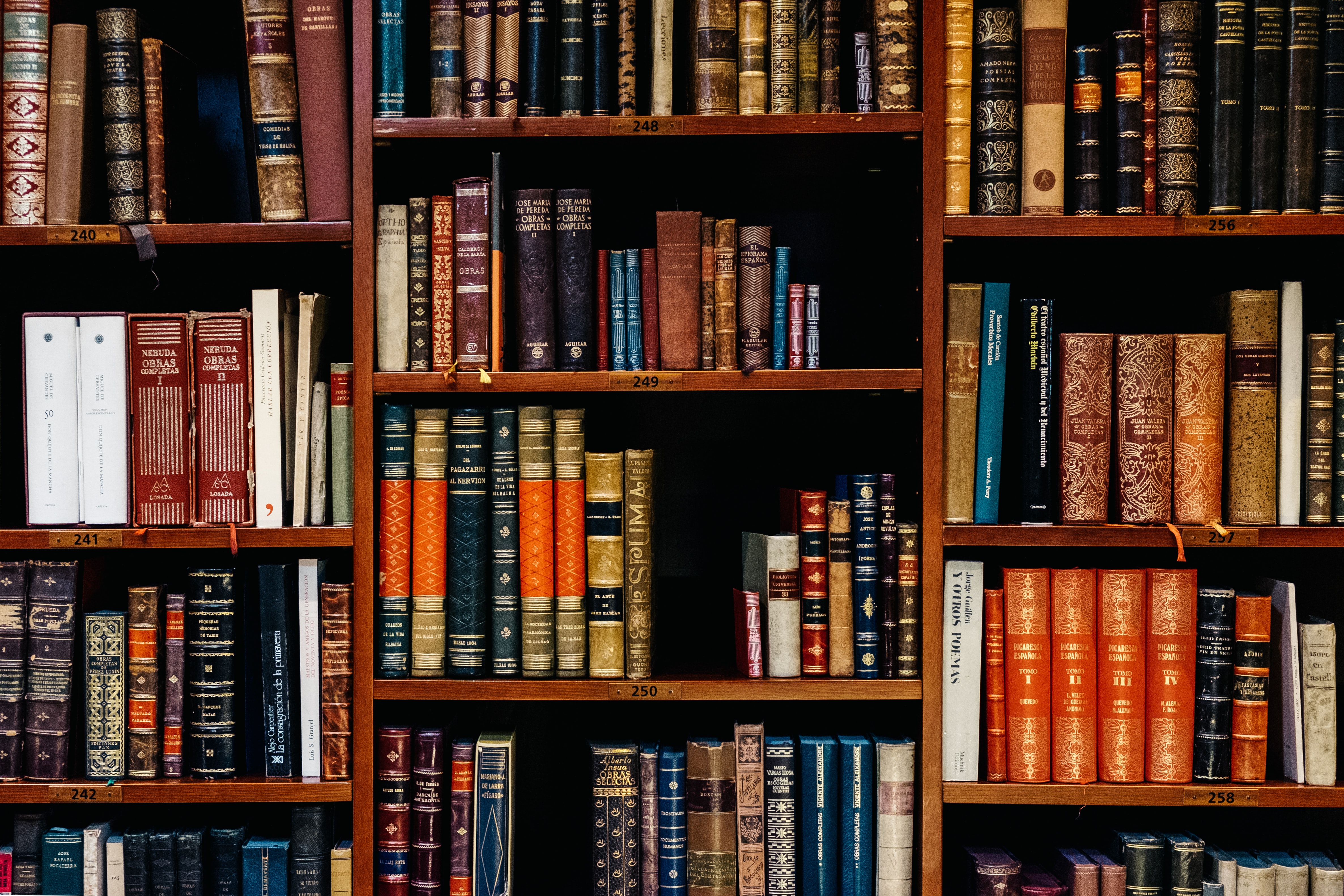 Research and communication
[Speaker Notes: Photo by Inaki del Olmo on Unsplash.
Position papers, briefing notes, factsheets, reports
Formal submissions to institutions e.g. shadow reports
Credibility
More difficult to ignore]
CAMPAIGN FRAMEWORK
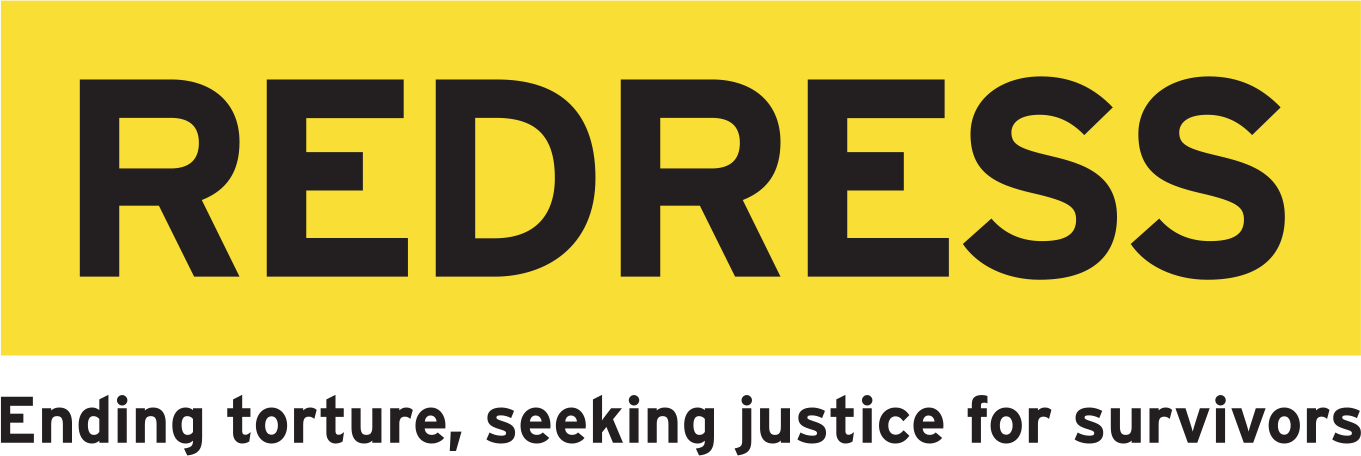 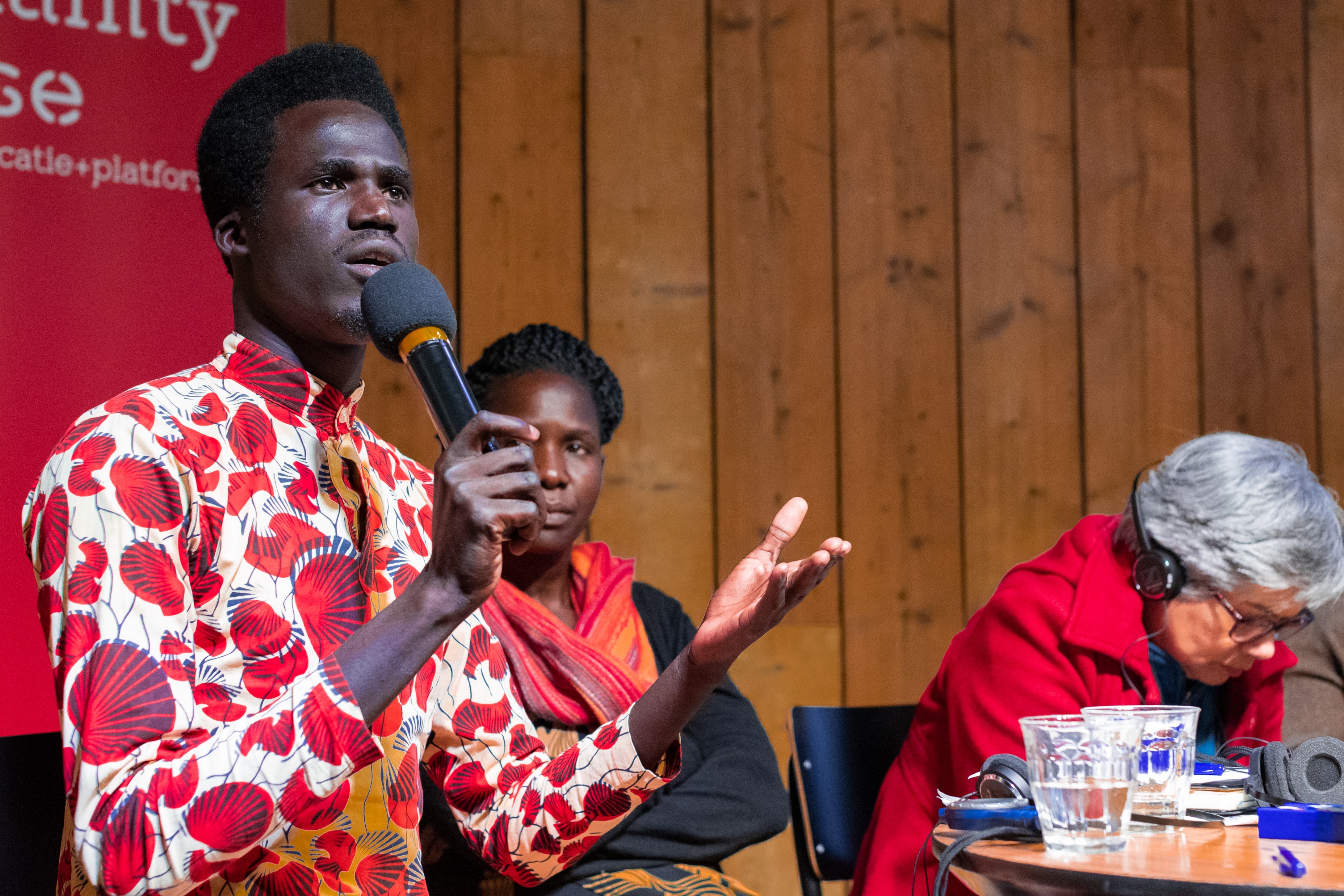 Community organising
[Speaker Notes: Photo © ESA/REDRESS.
Engaging and empowering individuals and communities
Lived experience – effective and compelling advocates
Social mobilisation and public opinion - facilitate decision-making
Training and capacity-building]
CAMPAIGN FRAMEWORK
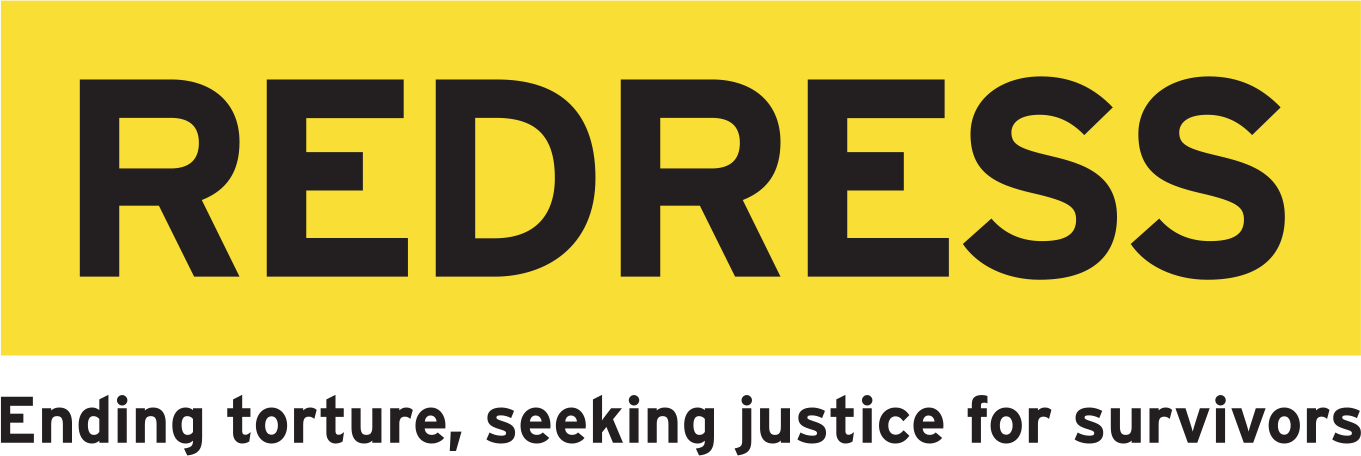 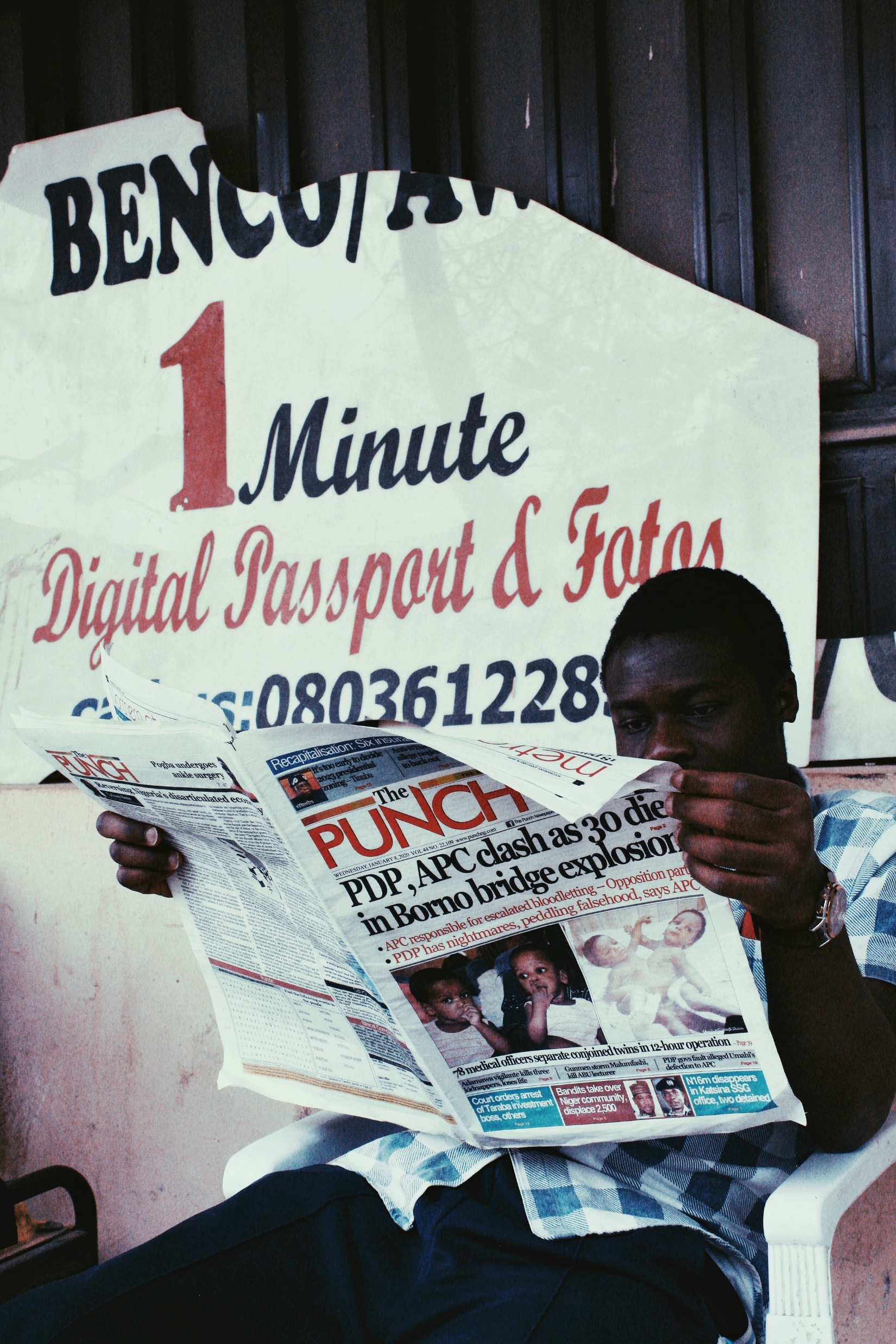 Media
[Speaker Notes: Photo © Muhammadtaha Ibrahim Ma'Aji_Unsplash.
Pressure and visibility 
Well-timed and sustained attention
Press releases, interviews, press conferences
Plan media strategy around stages of litigation – updates]
CAMPAIGN FRAMEWORK
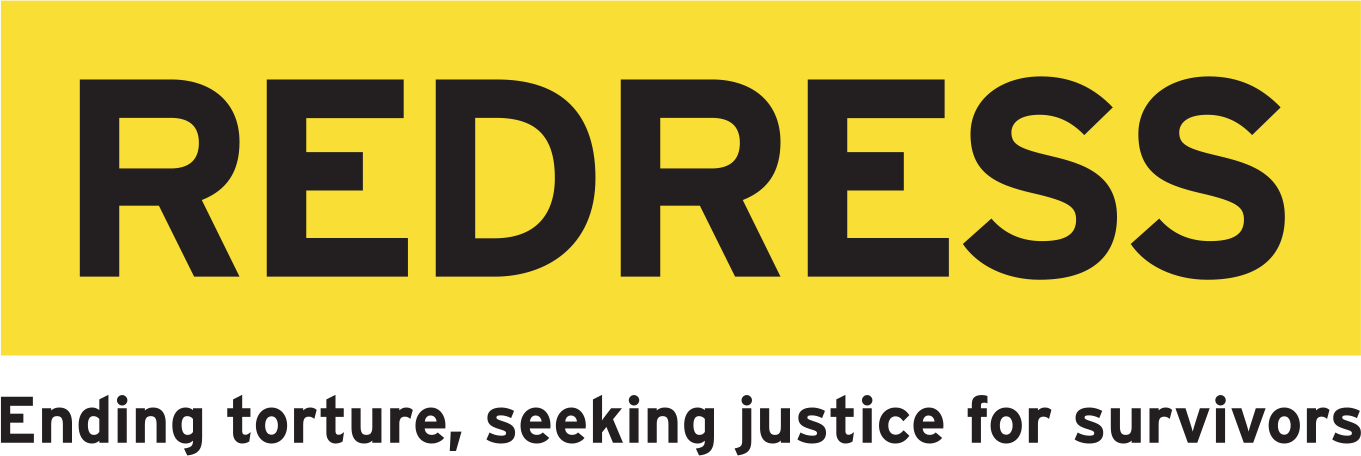 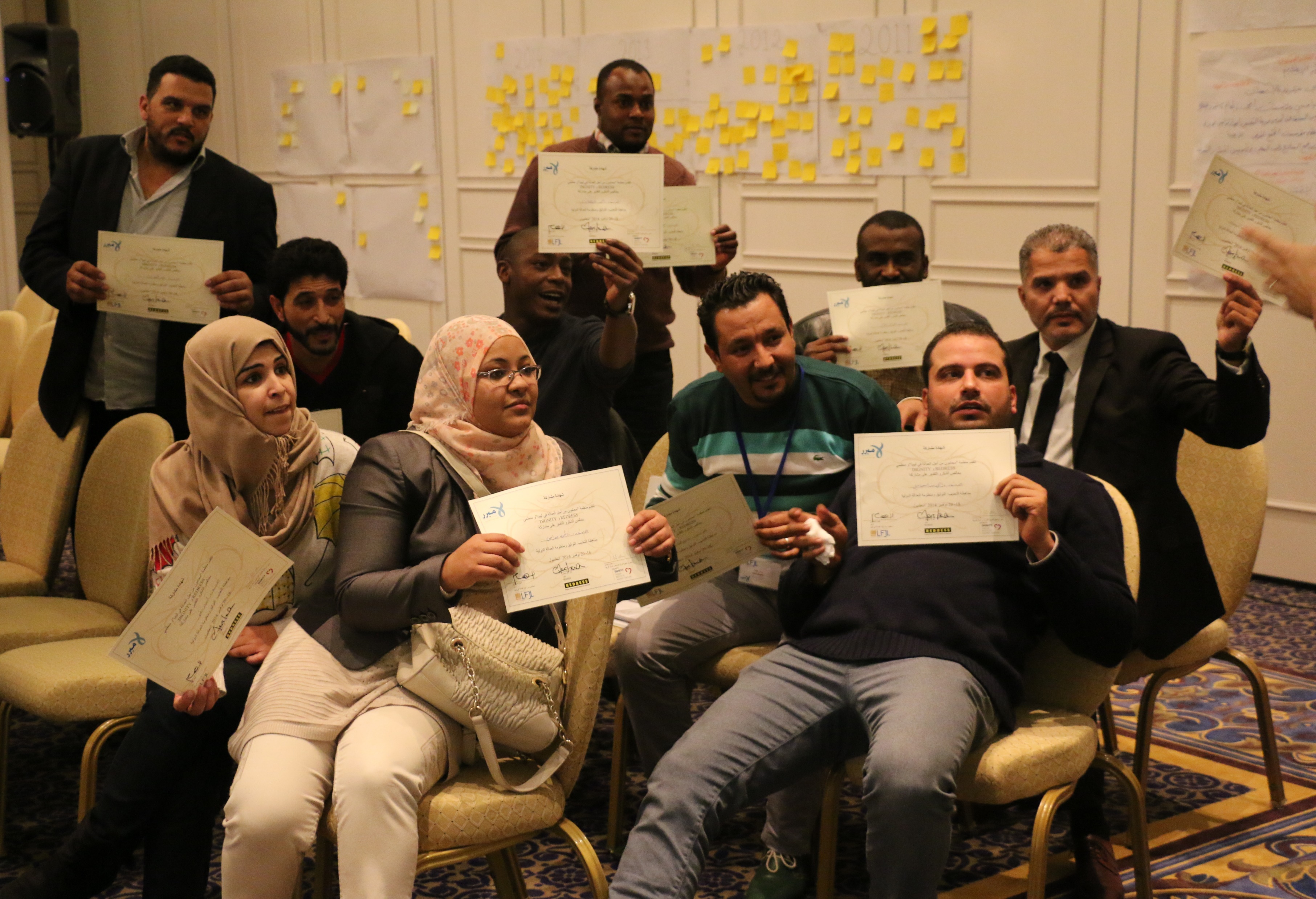 Education and awareness
[Speaker Notes: Photo © LFJL.
Inform the public about the issue 
Generate support
Workshops and conferences, print, internet]
EXAMPLE: THE AZUL CASE IN PERU
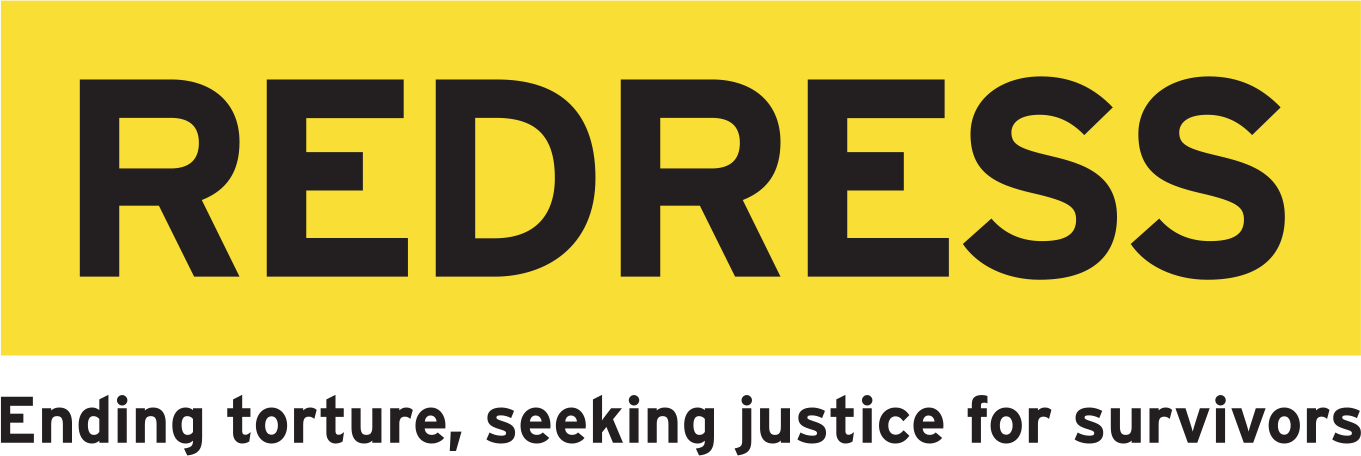 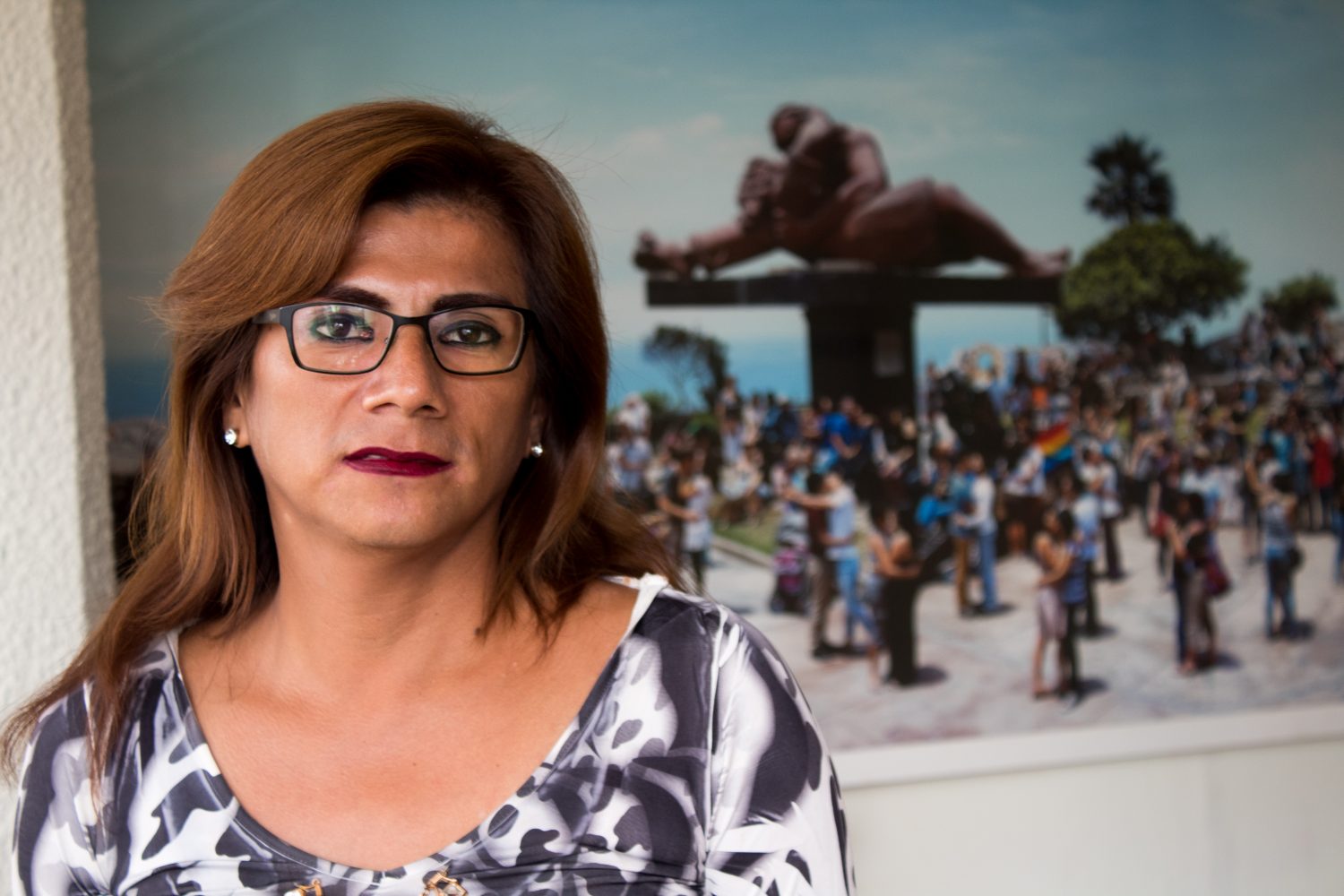 [Speaker Notes: Photo of Azul Rojas Marín (© Promsex).
More information about the case: https://redress.org/casework/azul-rojas-marin-v-peru/
Video of the Azul case in English: https://youtu.be/qfx1DF1J2gI
Video of the Azul case in Spanish: https://youtu.be/NLmZC1MvYhY]
BREAKOUT GROUPS
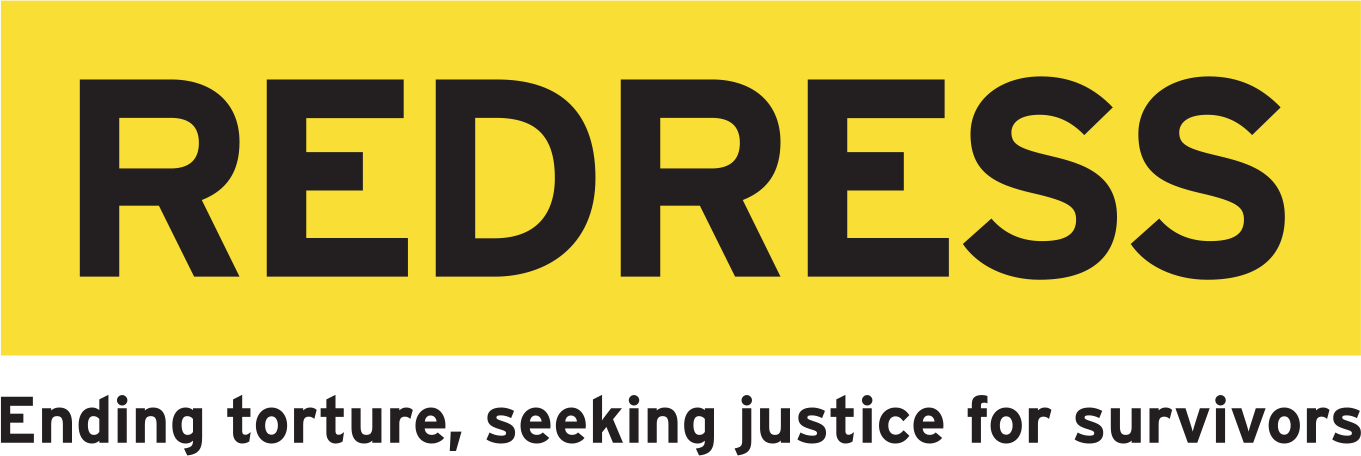 Group 2: [specify theme/case]
Group 1: [specify theme/case]
[Speaker Notes: This slide can be moved or copied to any point in the presentation to encourage brainstorming on a specific sub-theme.]
redress.org
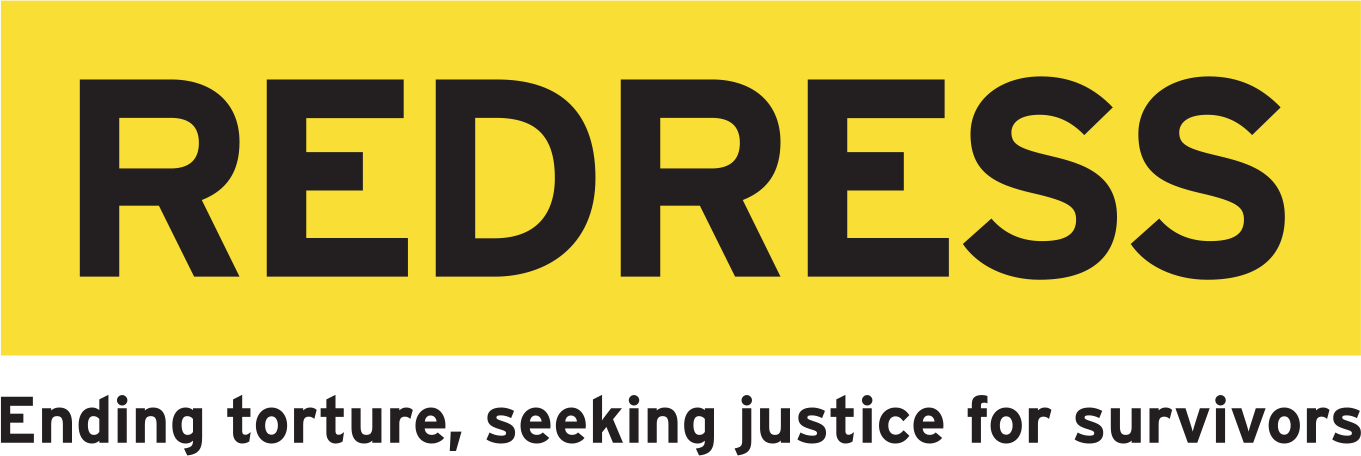 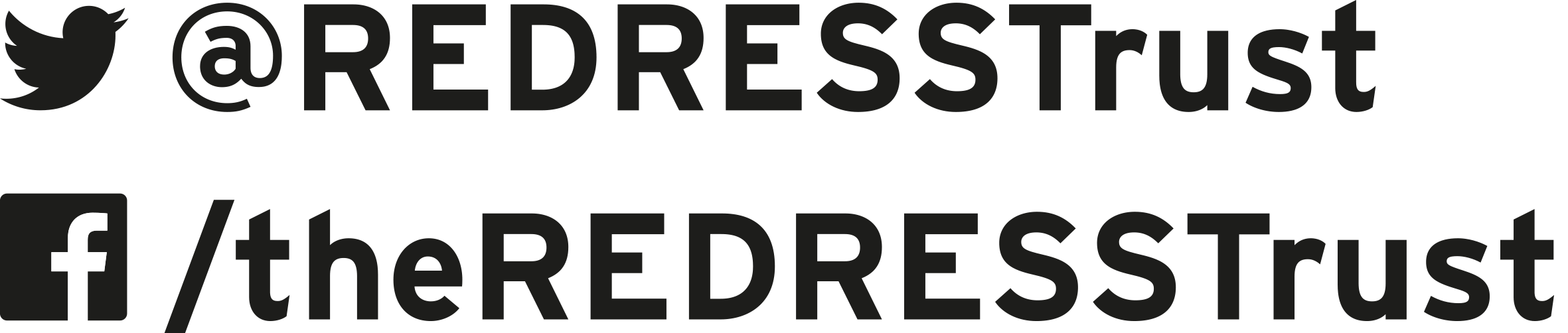